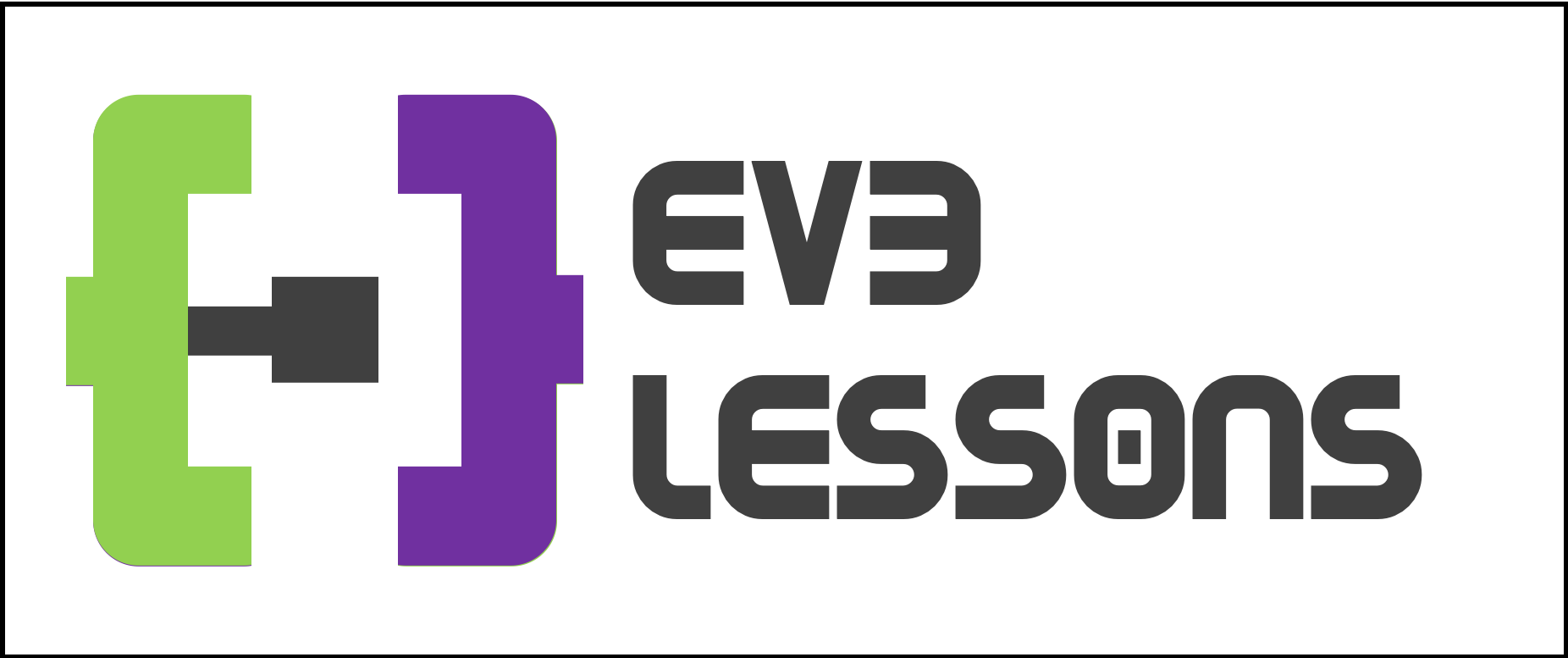 EV3 Classroom: Gyro Move Straight
By Sanjay and Arvind Seshan
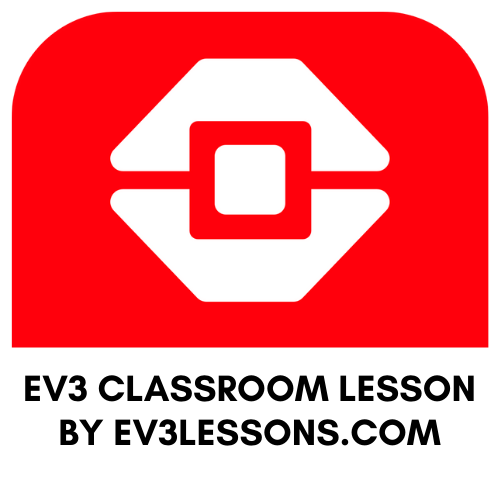 Lesson Objectives
Learn what proportional control means and why to use it
Learn to apply proportional control to get your robot to move straight
Learn to apply proportional control to the Gyro sensor move at a particular angle

Prerequisites: Math Blocks, Proportional Control, Gyro Sensor lessons
© 2020 EV3Lessons.com, Last edit 12/28/2019
Tips For Success
You must go through the Proportional Control Lesson and the Proportional Line Follower Lesson before you complete this lesson
You must also complete the other two Gyro Lessons
© 2020 EV3Lessons.com, Last edit 12/28/2019
What is Gyro Move Straight?
Imagine that you want to drive for 200 cm straight
As you travel, your robot gets bumped by something
A gyro move straight program helps the robot correct itself back to straight, but offset by how much it was bumped
© 2020 EV3Lessons.com, Last edit 12/28/2019
How it Works
A proportional line follower and a gyro move straight code share similar properties
To write a gyro move straight program, you must first think about what the error is and what the correction needs to be
© 2020 EV3Lessons.com, Last edit 12/28/2019
Pseudocode
Reset your gyro (yellow gyro block set to reset mode) so that the value starts at “0” and there is no drift
In a loop, compute the error and apply the correction
Part 1: Compute Error (How far from target angle)
To move straight  Target gyro angle=0 
Distance from target angle is just current gyro reading
Part 2: Compute a Correction that is proportional to the error
Multiply the Error from Part 1 by a constant (that you must experiment and discover for your robot)
Plug the value from Part 2 into the steering input into a Start Moving With Steering at Speed Block
Exit loop as required by changing loop block
© 2020 EV3Lessons.com, Last edit 12/28/2019
Solution: Gyro Move Straight
Remember to recalibrate your gyro when you turn on your robot before running this code in case the gyro is drifting
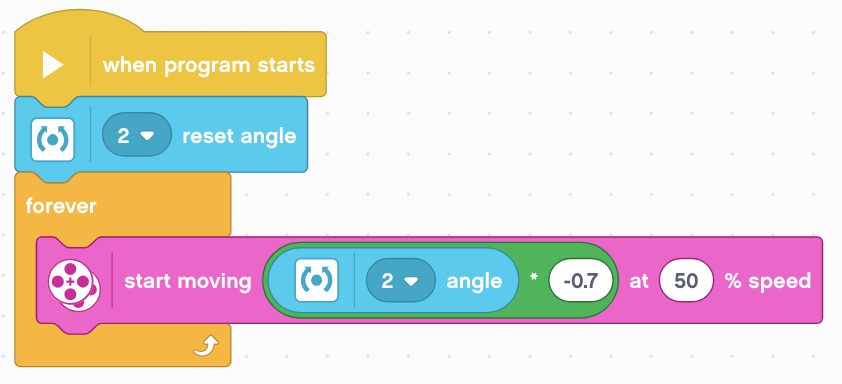 Reset the gyro angle to set the direction the the robot is trying to stay at.
Start moving and adjust the steering based on how far off the robot is from its target
Loop so that the robot keeps updating its correction
© 2020 EV3Lessons.com, Last edit 12/28/2019
Discussion Guide
Compare the proportional line follower code with the proportional move straight code.  What similarities and differences do you see?Ans. The code is almost the same.  The one difference is how the error is calculated.  The error is calculated using the gyro sensor.  The correction is identical.
What if you wanted to travel at a particular angle (not just straight)? How would the code look different?
Ans. In Part 1 of the solution code, there is no subtraction block because we were just subtracting “0” since our target heading is moving straight. You would have to subtract your current angle from the target angle if you wanted to move at some other angle.
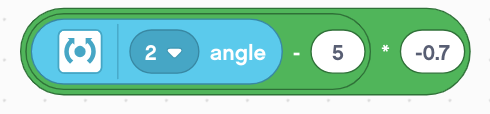 Target angle = 5 degrees
© 2020 EV3Lessons.com, Last edit 12/28/2019
Credits
This tutorial was created by Sanjay Seshan and Arvind Seshan 
More lessons at www.ev3lessons.com
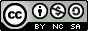 This work is licensed under a Creative Commons Attribution-NonCommercial-ShareAlike 4.0 International License.
© 2020 EV3Lessons.com, Last edit 12/28/2019